TITRE
Contenu
Titre (ITALIQUE)Sous-titre
Infos générales 
Texte en mots clé 
Respecter le caractère de l’écriture
Liens grâce aux symboles comme dans le Toolbox
1: Flèche = lien vers page à l’intérieur du PPT
2: Patinoire = Drill
3: Crayon = feuille interactive à remplir
4: Appareil photo = image
5: Document = lien vers un pdf 
6: Cassette = clip vidéo
Remarque
Ce texte sert d’explication et doit être effacé lorsque vous rendez votre présentation. Les symboles peuvent être utilisés si besoin mais ce n’est pas obligatoire.
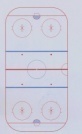 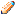 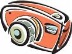 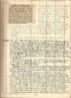 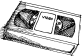